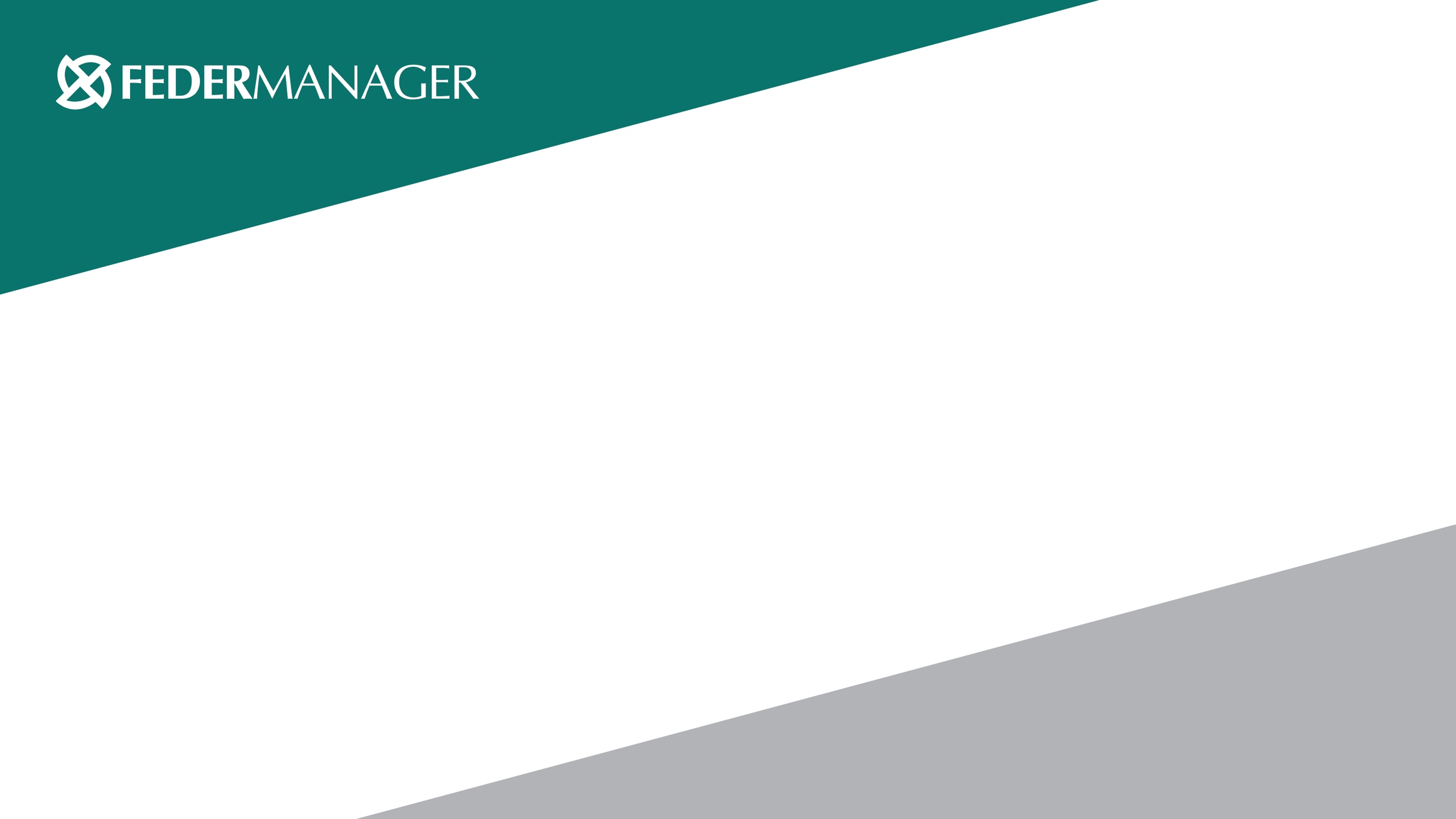 PROPOSTE DI RINNOVO 
CCNL CONFINDUSTRIA-FEDERMANAGER 
30 luglio 2019
Roma, 16 gennaio 2024
1
GLI OBIETTIVI
Qualifica di dirigente: ampliare la categoria in considerazione sia dei nuovi modelli organizzativi 
sia delle nuove figure manageriali
Contrattazione di II° livello : inserire una norma quadro
Parità di genere: convertire i principi in prescrizioni
Parte economica: nuova struttura retributiva
Trattamento di malattia: allungare il periodo di conservazione del posto di lavoro in caso di malattie gravi
Tutele assicurative: rafforzare le coperture contrattuali per i rischi personali e introdurre una nuova copertura per i rischi professionali
Employability: investire su formazione e politiche attive
Welfare: migliorare le tutele sanitarie e previdenziali e introdurre il welfare aziendale
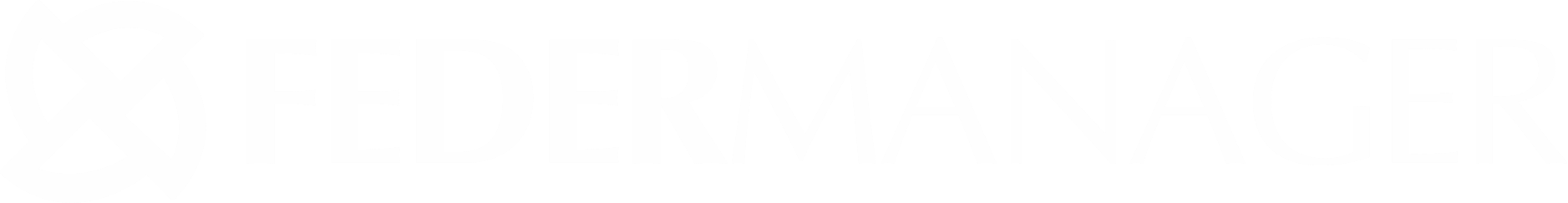 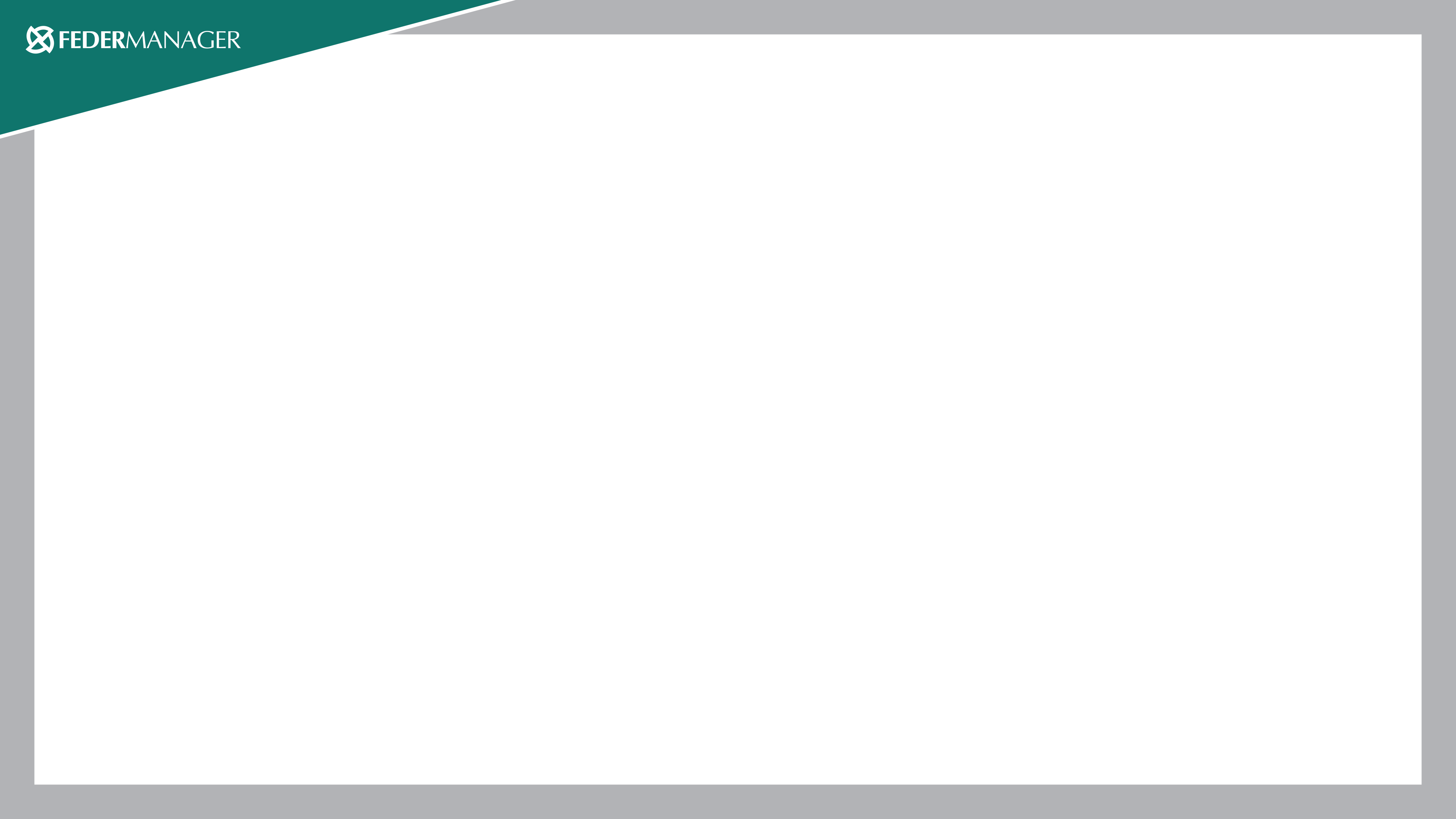 I CAPITOLI DEL RINNOVO CONTRATTUALE
DECORRENZA E DURATA






Decorrenza: dal 1.1.2024



Durata: triennale, quindi con valenza fino al 31.12.2026
3
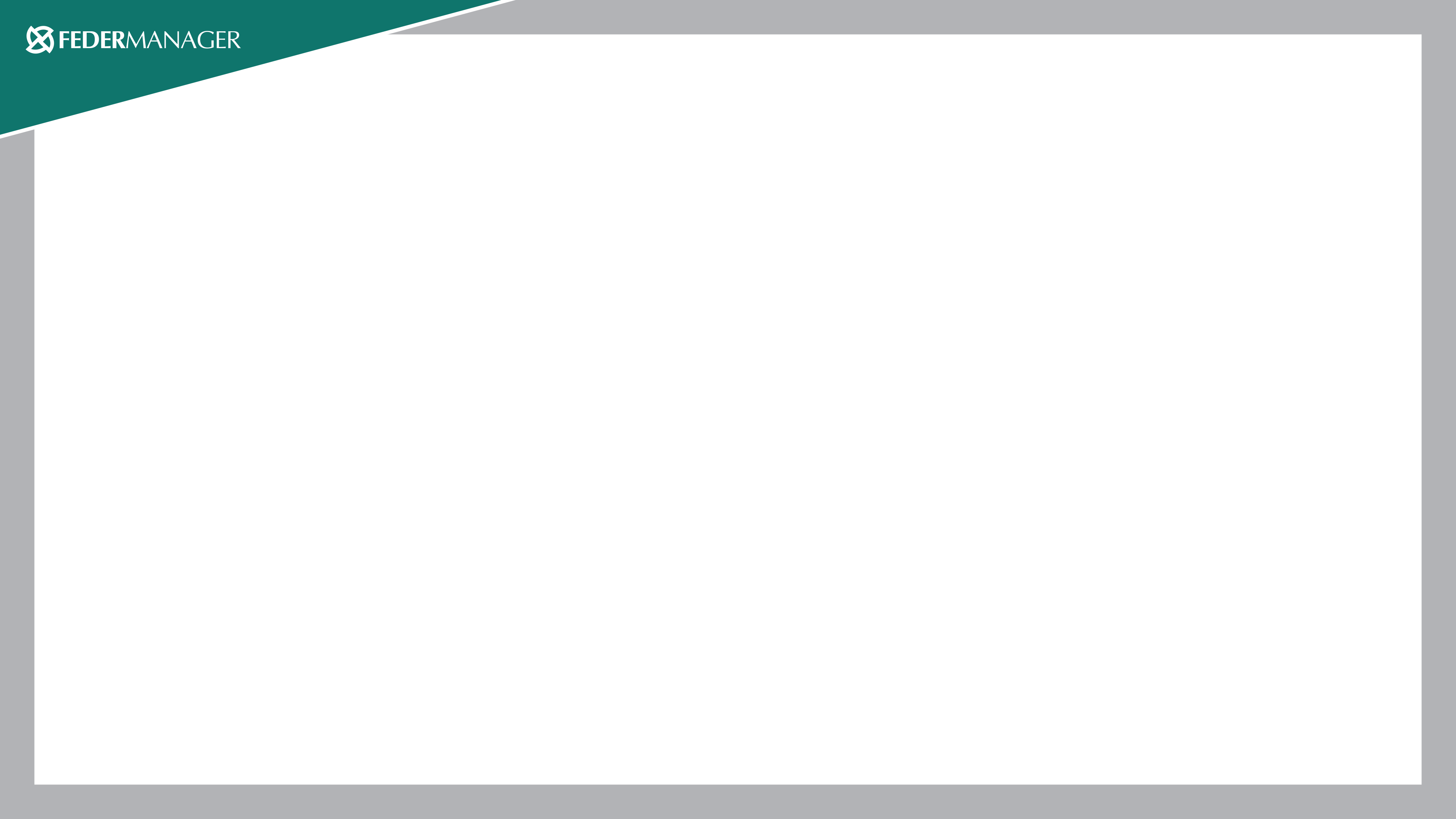 I CAPITOLI DEL RINNOVO CONTRATTUALE
LA QUALIFICA DI DIRIGENTE



La fase di transizione sta imponendo nuovi modelli di business e una revisione dei modelli organizzativi per effetto sia degli investimenti in innovazione e sostenibilità sia dell’adozione di nuove e più flessibili modalità di lavoro.

Questa evoluzione sta già avendo un impatto sui ruoli e sulle figure manageriali che vedono l’affermarsi di nuovi profili e la rivisitazione di alcuni di quelli esistenti. 

L’esigenza è quella di intercettare e includere nella categoria di dirigente tutte le figure, anche emergenti, che svolgono o svolgeranno una funzione manageriale in coerenza con i cambiamenti del contesto per continuare a garantire alla categoria una sua significatività.

Occorre quindi agire sulla definizione del dirigente (art. 1 del CCNL), per renderla più ampia e coerente con l’evoluzione del contesto manageriale.
4
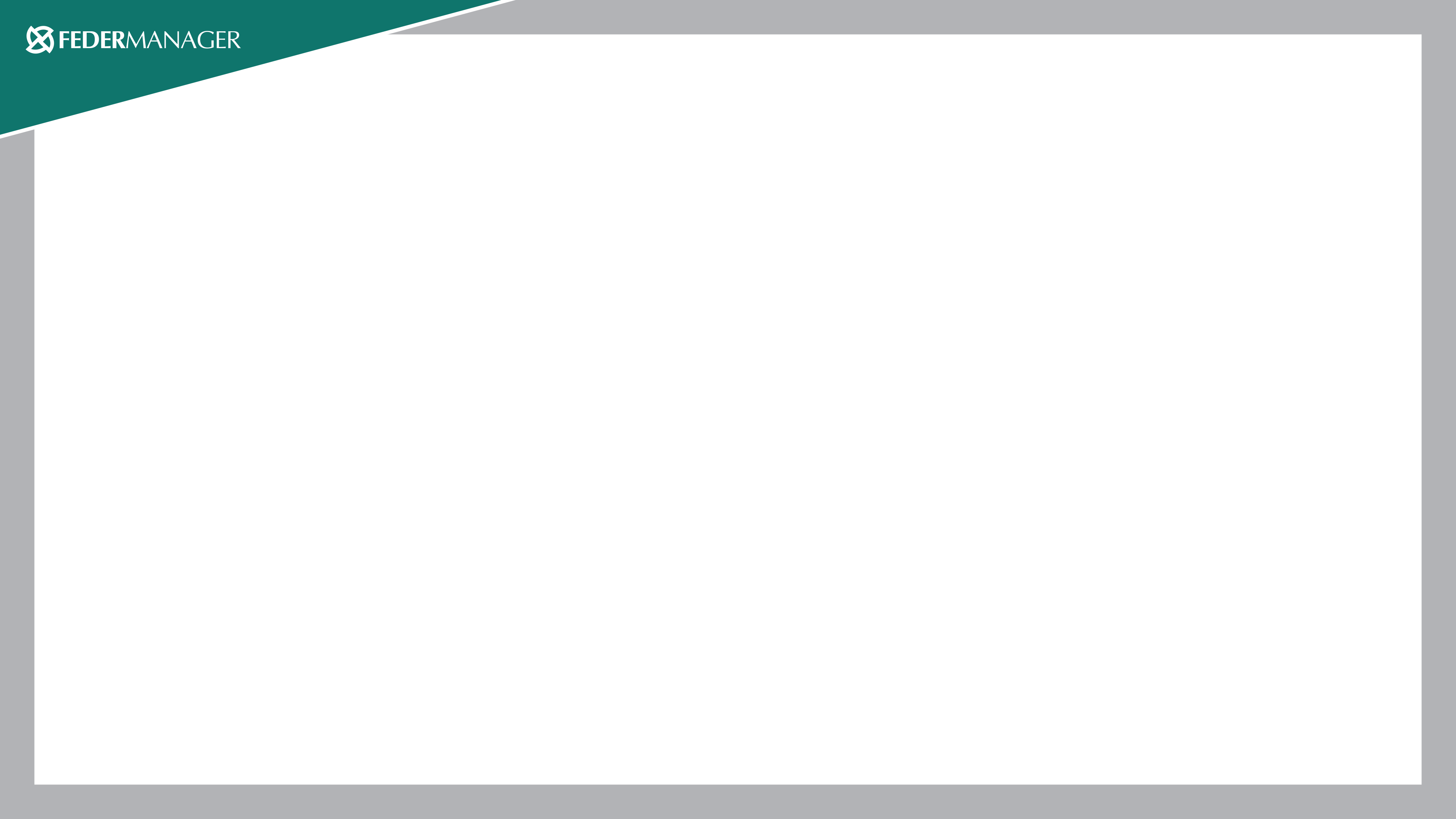 I CAPITOLI DEL RINNOVO CONTRATTUALE
CONTRATTAZIONE DI II° LIVELLO

Gli impatti che conseguono alla fase di transizione sulla produzione e sull’organizzazione delle imprese, nonché l’esigenza di aumentarne la produttività, generano la necessità di una regolamentazione più prossima allo svolgimento dell’attività per tener conto delle specificità esistenti.

Inserire nel CCNL una norma quadro che favorisca la contrattazione in sede aziendale o territoriale, ad esempio, in materia di:

Forme di retribuzione variabile

Welfare, anche aziendale

Formazione

Parità di genere

Tutele in caso di trasferta in paesi a rischio

Ampliare i temi oggetto di informativa alle RSA previsti al comma 4 dell’art. 20 del contratto ai criteri e alle modalità di utilizzo della c.d. «intelligenza artificiale» nei processi organizzativi e/o produttivi dell’azienda.
5
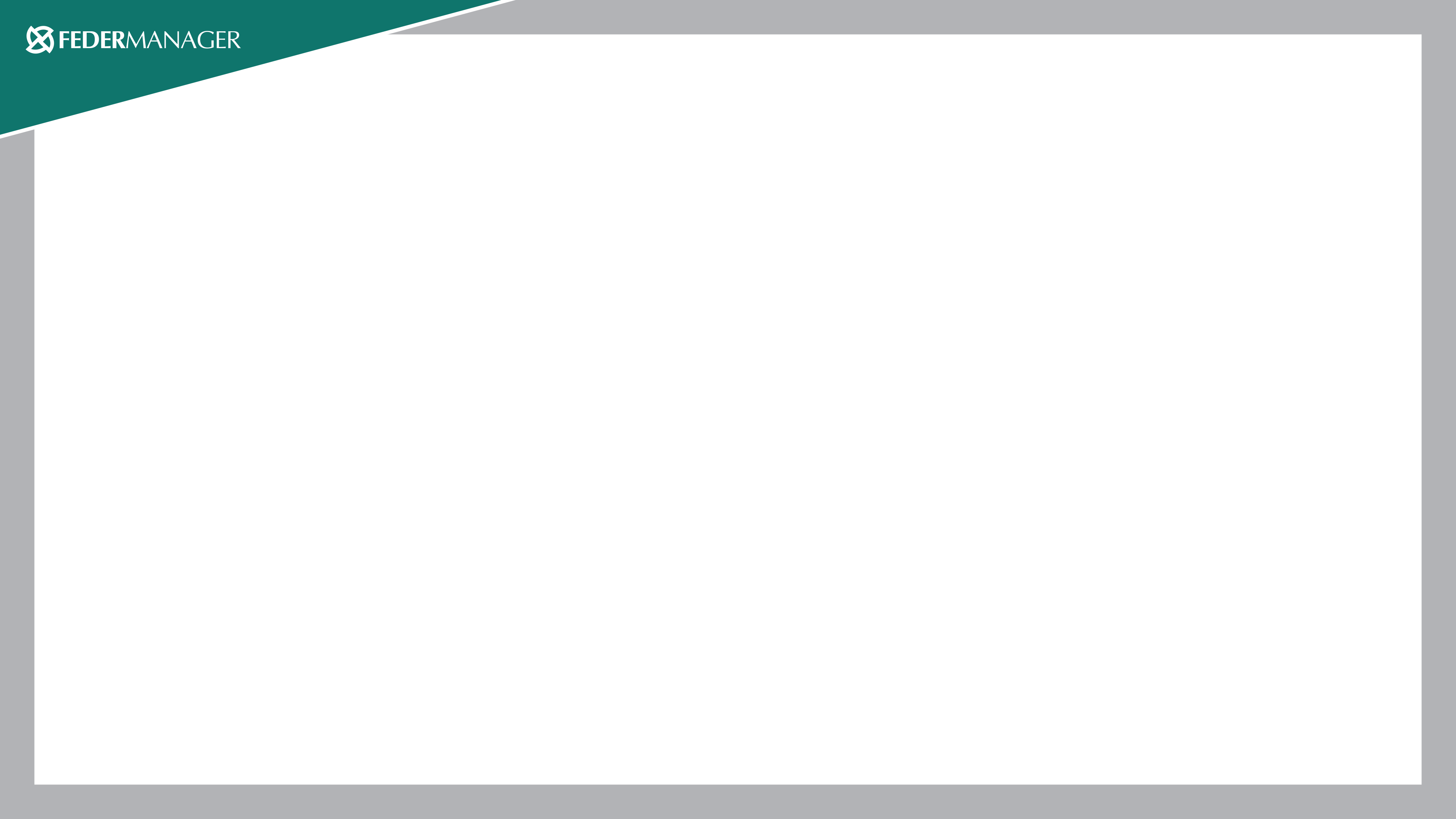 I CAPITOLI DEL RINNOVO CONTRATTUALE
PARTE ECONOMICA

La ricerca affidata a 4Manager in occasione del precedente rinnovo dimostra che esiste ancora una quota significativa di aziende (circa il 30%) che non applica forme di retribuzione variabile collegata ad indici e/o risultati. Si tratta di una situazione che penalizza azienda e dirigente e che incide sulla produttività. Il CCNL deve prevedere un nuovo modello retributivo del dirigente che consenta alle aziende una gestione più efficace ed efficiente. E’ necessario, quindi:

Definire un nuovo modello retributivo che preveda per tutti una parte fissa e una parte variabile;

Favorire la piena diffusione di sistemi di retribuzione variabile a breve termine (MBO) attraverso l’introduzione di elementi retributivi compensativi in assenza di tali sistemi, nonché favorire la piena diffusione di sistemi a medio-lungo termine (LTI – Long Term Incentive);
 
Concordare una procedura da svolgere annualmente che prevede un primo incontro tra azienda e dirigente per l’assegnazione degli obiettivi e un secondo incontro di feed back  per la valutazione dei risultati;

Incrementare il livello del TMCG (attualmente 75.000 euro), assumendo la Retribuzione Annua Lorda (RAL) al 31 dicembre – e non più il Trattamento Economico Individuale (TEI) - quale unico parametro retributivo annuo da confrontare con il livello del TMCG vigente;

Prevedere che l’incremento venga riconosciuto anche ai dirigenti con una RAL superiore al nuovo livello di TMCG in quota % decrescente al crescere della RAL;

Prevedere un meccanismo di recupero degli elevati effetti inflattivi rilevati in questi ultimi anni, assorbibile con eventuali incrementi retributivi riconosciuti in sede aziendale nei 2 anni precedenti la scadenza del CCNL

Mantenere gli scatti di anzianità per chi ne ha ancora diritto (la norma ha scadenza il 24 novembre 2024);

Adeguare l’importo dell’indennità di trasferta (attualmente pari a 85 euro).
6
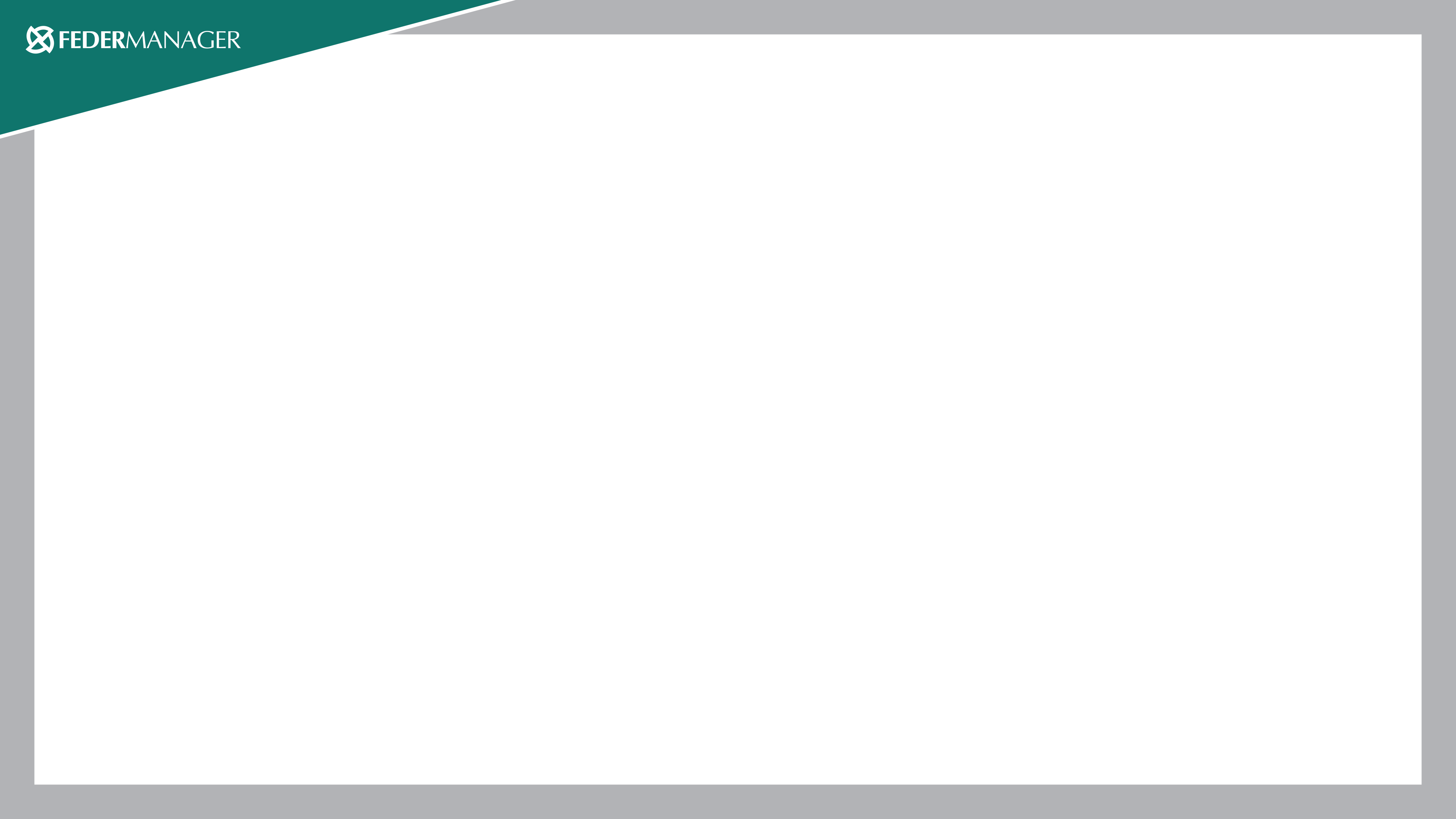 I CAPITOLI DEL RINNOVO CONTRATTUALE
EMPLOYABILITY

Formazione: prevedere 5 giornate all’anno su richiesta del dirigente dedicate all’up-skilling o al re-skilling delle proprie competenze;

Politiche attive: 

strutturare un nuovo servizio di orientamento/accoglienza per assistere il dirigente che ha perso il posto di lavoro rendendolo consapevole delle sue opportunità occupazionali e indirizzandolo verso il servizio di outplacement;

Outplacement: visto il numero limitato di dirigenti che si sono avvalsi del servizio in questi anni occorre rivedere gli aspetti procedurali ed economici al fine di favorirne la relativa fruizione. Sul piano della procedura gli interventi sarebbero finalizzati a :

1. superare il vincolo che consente all’azienda di ottenere il rimborso da 4Manager (attualmente nei limiti di € 3.000) solo se il servizio rientra nelle clausole dell’accordo di risoluzione del rapporto di lavoro;

1.1 dare la possibilità al dirigente rimasto disoccupato da un’azienda iscritta a 4Manager di richiedere direttamente all’Ente, che se ne farà totalmente carico, l’erogazione del servizio attraverso una delle Società convenzionate;

1.2 chiedere a 4Manager un voucher da utilizzare sempre presso una delle medesime Società convenzionate per sostenere la parte residua del costo del servizio in caso di un contributo pubblico. 

2. Sul versante economico va aumentato l’importo a carico di 4Manager portandolo ad almeno 7.000 euro. 



.
7
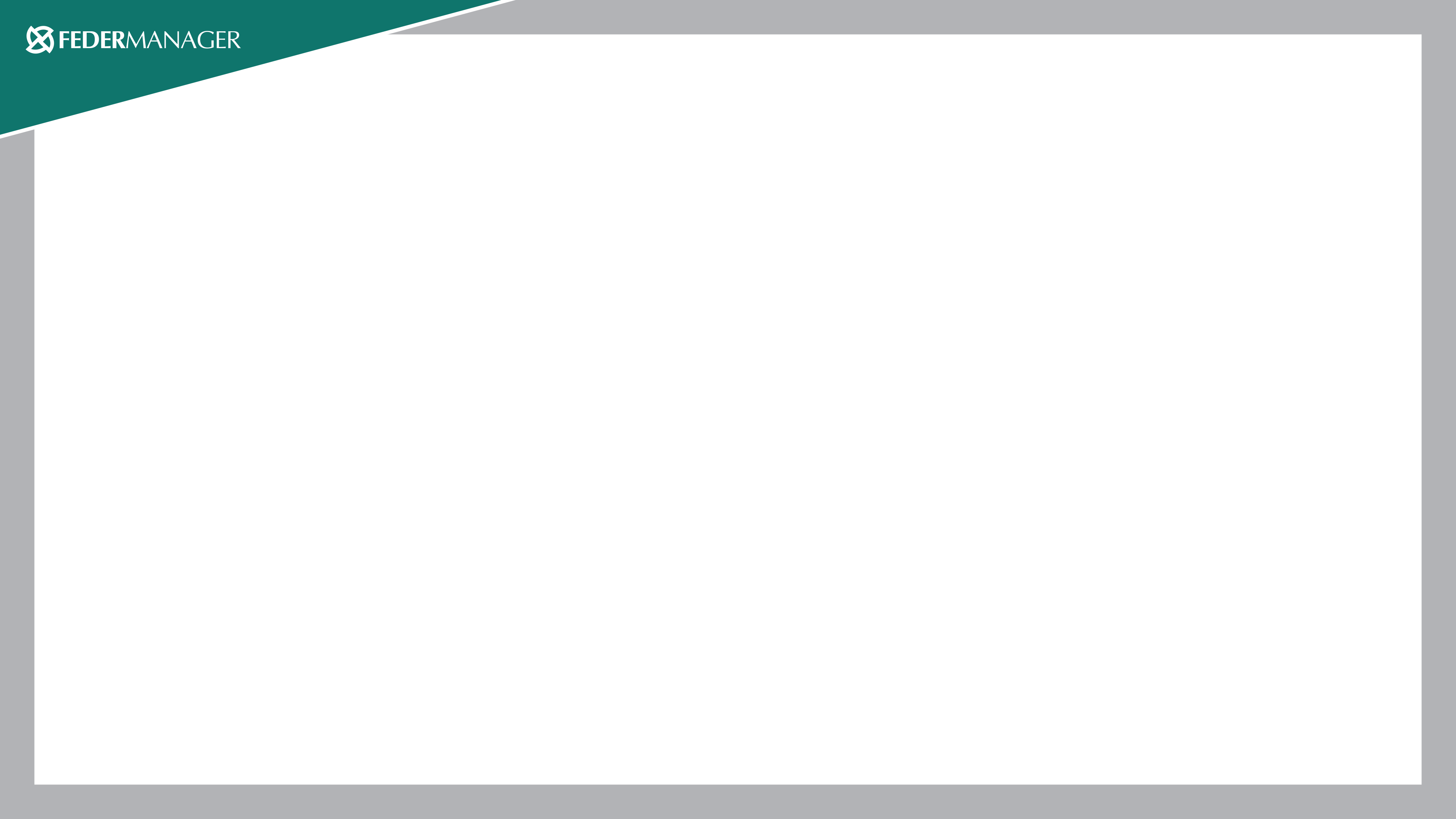 I CAPITOLI DEL RINNOVO CONTRATTUALE
EMPLOYABILITY


Progetti pilota sul territorio: utilizzare i sistemi di rappresentanza presenti sul territorio per progetti pilota bilaterali di politiche attive per favorire la diffusione della managerialità e il reimpiego dei dirigenti disoccupati.

Riflessione strategica sulle mission degli enti bilaterali dedicati (Fondirigenti, Fondazione Taliercio, 4Manager) e sul ruolo dell’Agenzia del lavoro, valutando anche la possibilità di costituire una piattaforma bilaterale dedicata all’offerta di formazione manageriale.
8
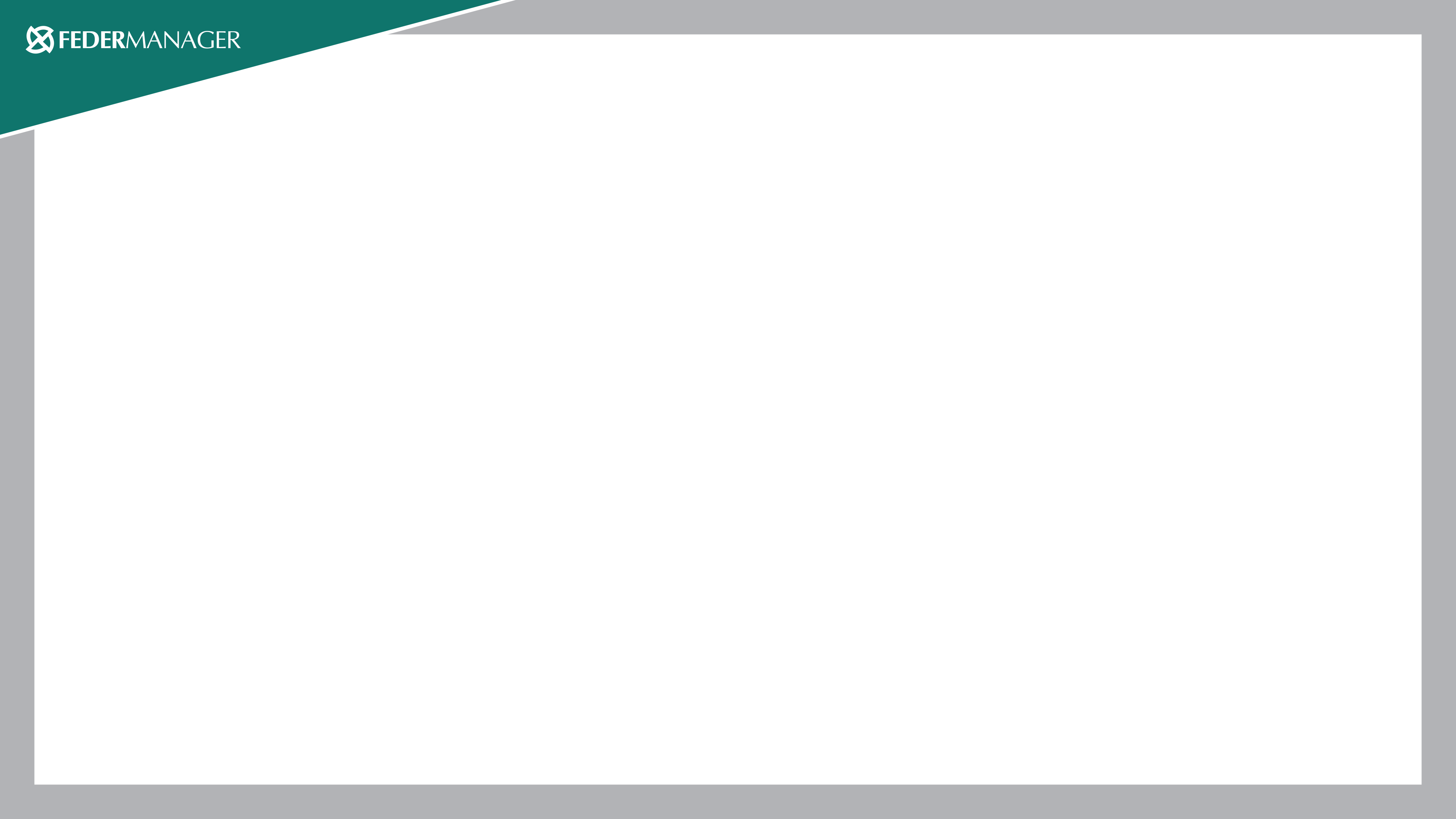 I CAPITOLI DEL RINNOVO CONTRATTUALE
WELFARE

Assistenza sanitaria: consolidare la partnership tra FASI e ASSIDAI favorendo una maggiore diffusione del «Prodotto Unico» e sviluppando ulteriori iniziative basate su questa collaborazione per salvaguardare ed elevare il posizionamento sul mercato;

Previdenza complementare - PREVINDAI: 

 Incrementare il massimale retributivo annuo attualmente pari a € 180.000;

Elevare l’importo del livello minimo annuo dei contributi a carico azienda attualmente pari a 4.800 euro;

Ripartire in modo differenziato le aliquote di contribuzione al Fondo incrementando l’aliquota a carico dell’azienda dal 4 al 5%, ferma restando la facoltà della stessa, previo accordo con il dirigente, di farsi carico di una quota di contribuzione dovuta dal dirigente fino al limite del 3% rimanendo pertanto a carico del dirigente un contributo minimo nella misura dell’1%.

Welfare aziendale:  costruire una piattaforma bilaterale a cui le aziende dovranno destinare uno specifico e distinto importo annuo, spendibile dal dirigente in beni e servizi che beneficiano di incentivi fiscali.
9
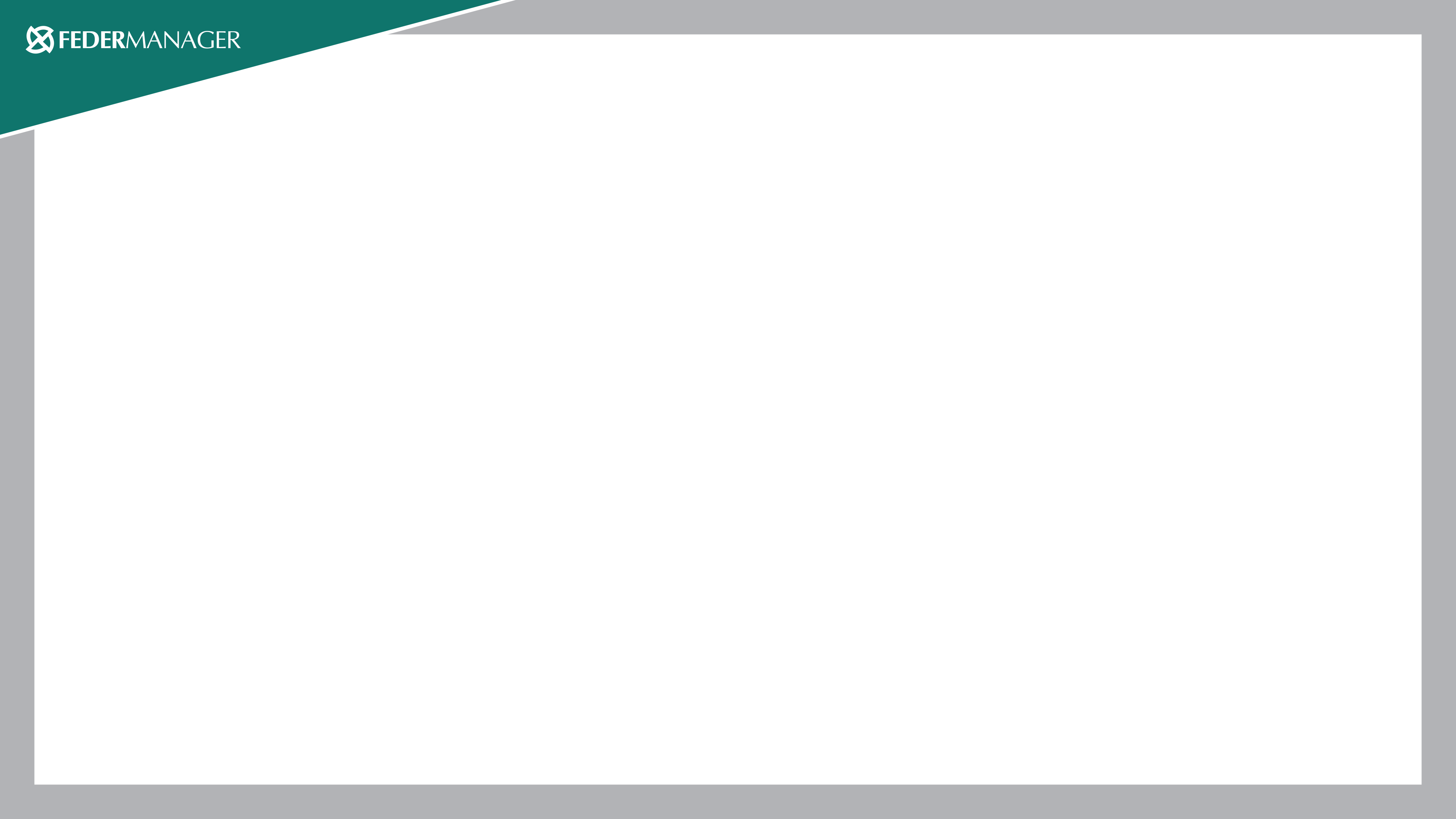 I CAPITOLI DEL RINNOVO CONTRATTUALE
TRATTAMENTO DI MALATTIA

Elevare da 12 a 18 mesi il periodo di conservazione del posto di lavoro con corresponsione dell’intera retribuzione (art. 11, c. 1) in caso di patologie oncologiche o gravi  patologie cronico-degenerative ingravescenti o che, comunque, comportino l’impiego di terapie salvavita, per i quali in occasione del precedente rinnovo era stato elevato da 6 a 12 mesi il periodo di aspettativa.


TUTELE ASSICURATIVE


Elevare il massimale ex art. 12 comma 5, in caso di morte e invalidità permanente per malattia diversa da quella professionale, attualmente pari a € 200.000 elevato a € 300.000 in presenza di nucleo familiare;

Rafforzare la disciplina contrattuale sulla responsabilità civile e penale nell’esercizio delle proprie funzioni per garantire la copertura patrimoniale e delle spese legali anche in caso di colpa grave;

Finalizzare l’iniziativa in corso di polizza cumulativa art. 12 e art. 15 per favorire la diffusione delle coperture assicurative garantendo la coerenza con il dettato contrattuale e costi più competitivi.
10
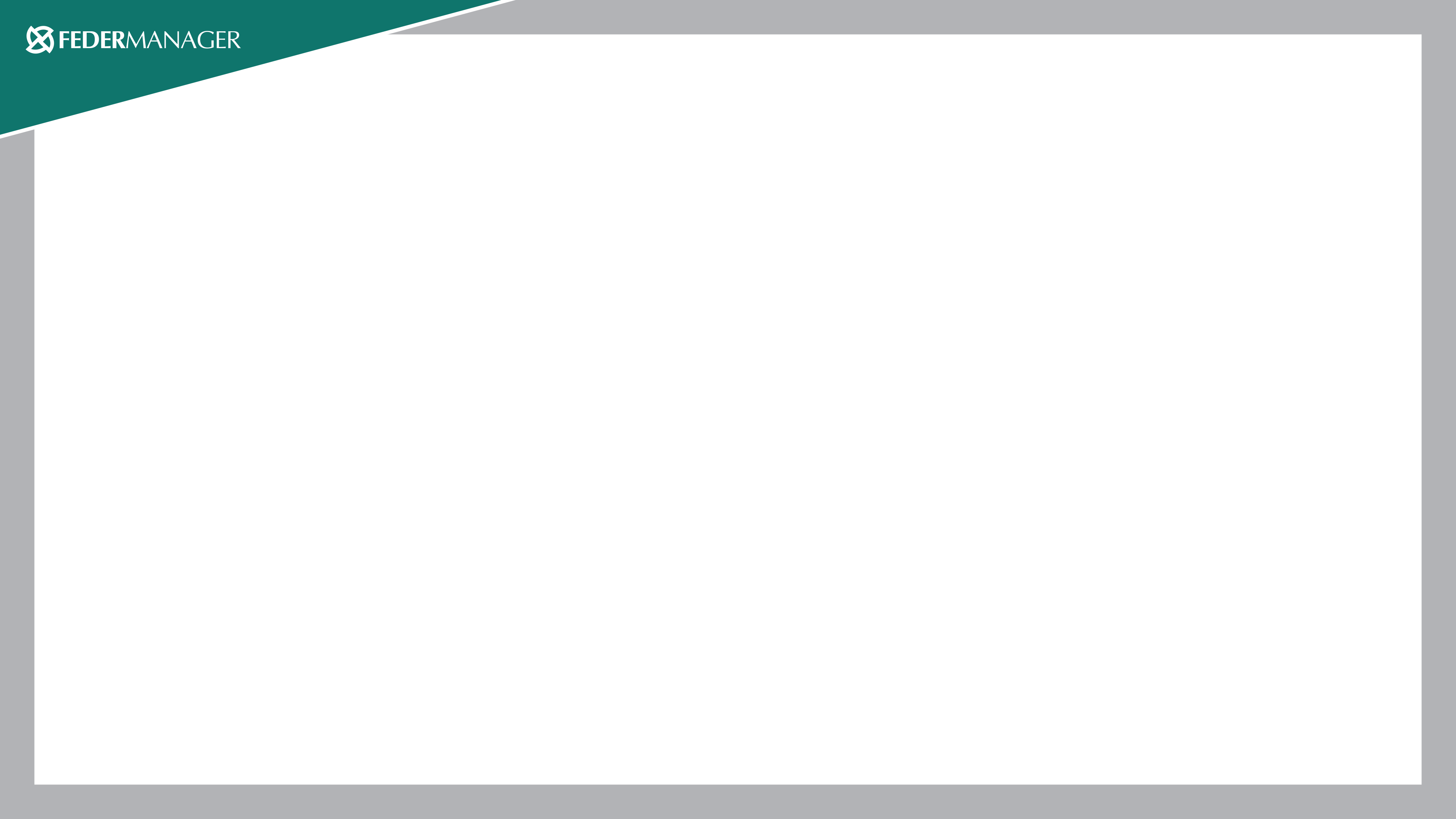 I CAPITOLI DEL RINNOVO CONTRATTUALE
PARITA’ DI GENERE

Recepire nel contratto collettivo sottoforma di prescrizioni quelle che sono, al momento, le migliori esperienze praticate dalle aziende alcune delle quali, nel precedente rinnovo, erano state individuate per favorirne la diffusione. Si propone, quindi, di prevedere che le imprese siano tenute a: 

garantire nei periodi di congedo per maternità e paternità il mantenimento di un collegamento con l’impresa tale da assicurare il sereno svolgimento della funzione genitoriale e una pronta ripresa del rapporto di lavoro al momento del rientro;

adottare misure atte a garantire la gestione della pari opportunità e in particolare sull’equità retributiva e sui percorsi di carriera;

adottare iniziative che favoriscano la conciliazione vita–lavoro sia di tipo organizzativo che con il welfare aziendale (ad esempio per asili nido e scuola materna);


Prevedere la costituzione di un Osservatorio paritetico in sede aziendale tra la stessa azienda e la RSA dei dirigenti (ove presente) per esaminare i programmi e le iniziative in materia di pari opportunità;
11
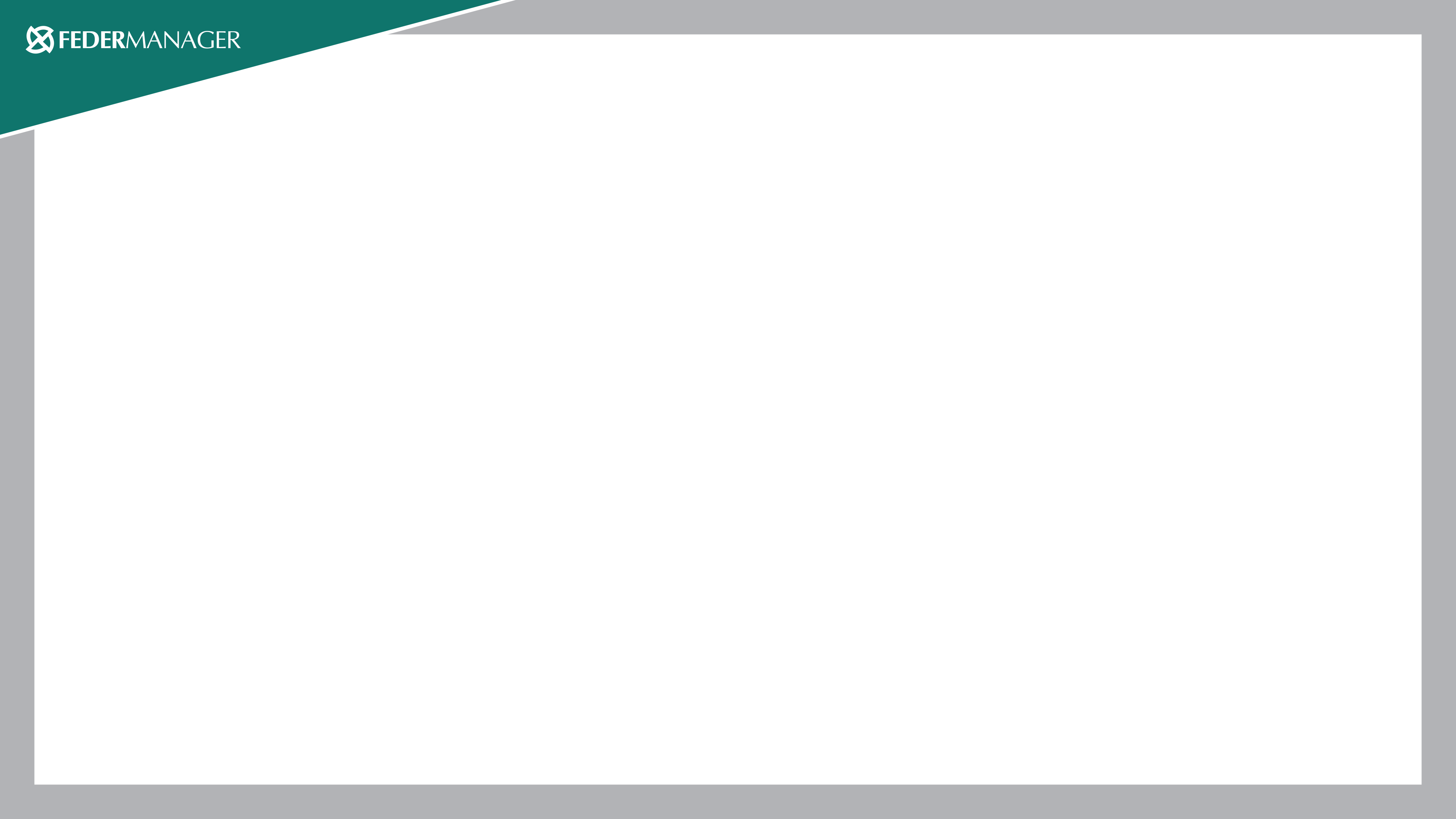 I CAPITOLI DEL RINNOVO CONTRATTUALE
PARITA’ DI GENERE


Congedo di paternità obbligatorio: prevedere un congedo di paternità obbligatorio di 15 giorni rispetto ai 10 giorni previsti per legge;

Prevedere la possibilità di usufruire dei giorni di congedo matrimoniale entro 12 mesi dalla data di matrimonio;



Introdurre nella Nota di intenti del contratto collettivo l’indicazione delle Parti stipulanti di considerare strategiche le misure che favoriscono la parità di genere per lo sviluppo sostenibile dell’impresa, fino a conseguire la certificazione di genere.
12
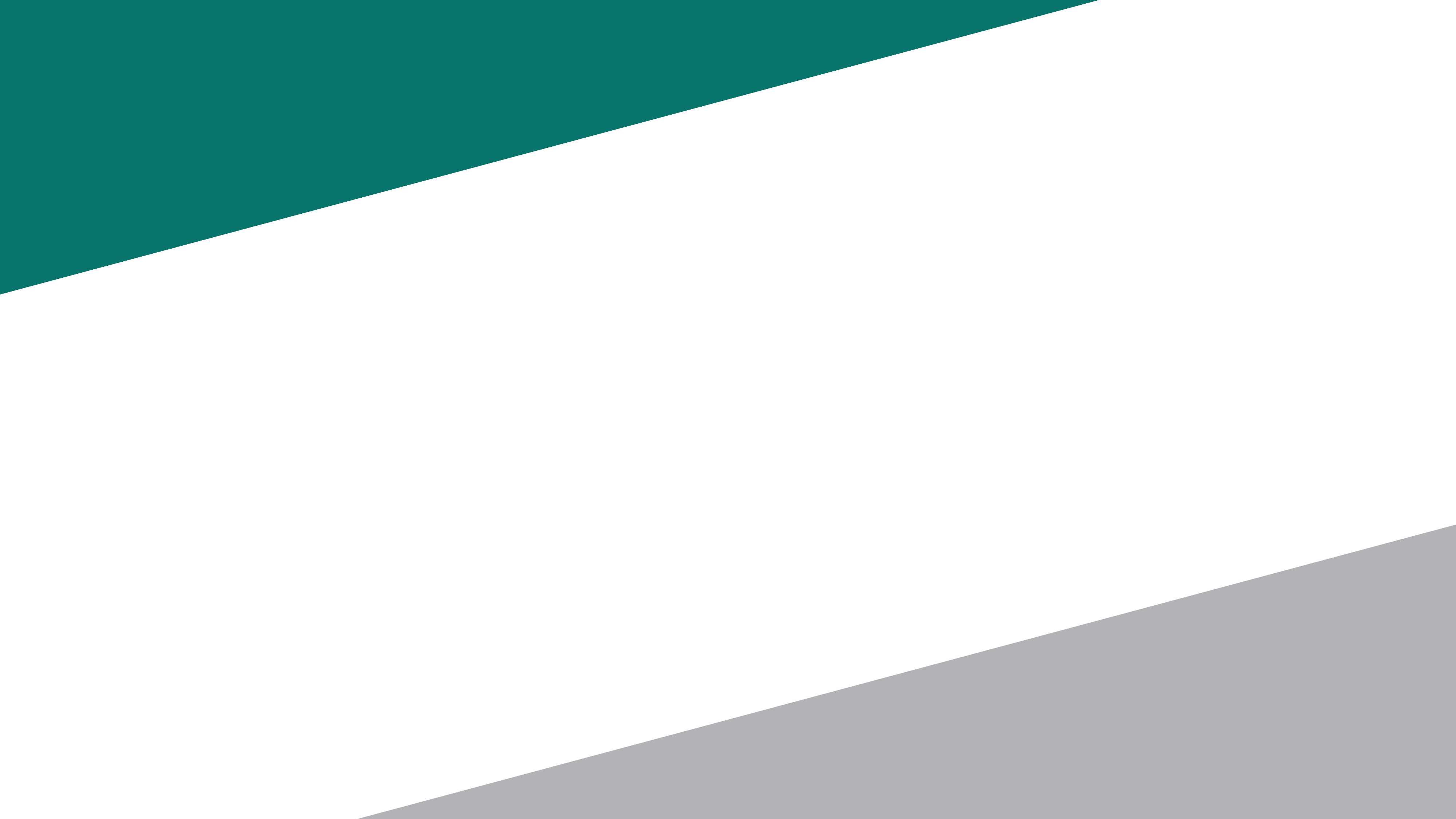 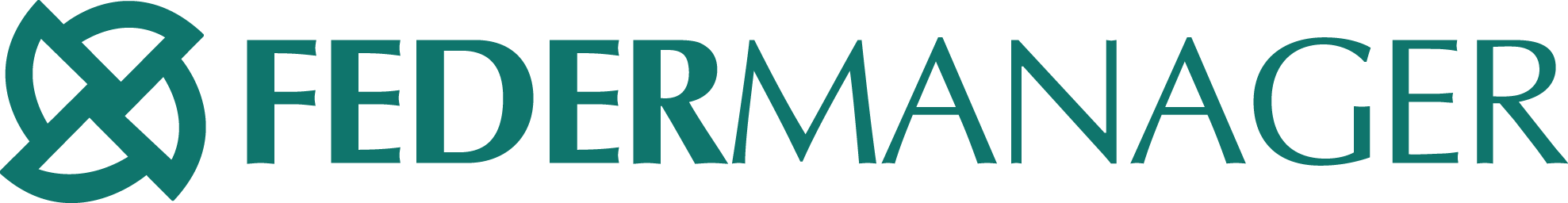 Grazie per l’attenzione!